20 Vaikuttavuustutkimukset osoittavat hoitojen hyödyn
Ydinsisältö
Vaikuttavuustutkimukset
Vaikuttavuustutkimuksissa pyritään selvittämään sitä, miten hoitoon osallistuminen vaikuttaa.
Menetelminä muun muassa itsearvioinnit, psykologiset testit ja  muiden arvioinnit
Noin 80 prosenttia hyötyy psykoterapiasta.
Eri ongelmille ja ihmisille sopivat kuitenkin erilaiset terapiat.
Usein lääkkeiden ja terapian yhdistelmä myös tarpeen.
Olennaista on asiakkaan ja terapeutin empaattinen kohtaaminen.
Mikä terapia?
Pakko-oireiden hoitoon käyttäytymisterapia -> haitallisesta tavasta voi oppia pois
Paniikkihäiriöön kognitiivis-behavioraalinen terapia -> opitaan tunnistamaan kohtauksiin johtaneita vääristyneitä ajattelutapoja
Masennukseen kognitiivinen terapia tai psykodynaaminen terapia -> masentunut oppii näkemään tilanteensa uusilla tavoilla
Lääkkeet ja terapia
Masennuksen hoidossa perusteltua käyttää sekä lääkehoitoa että terapiaa
Lääkehoito ja terapia vaikuttavat aivojen aktivaatiotasoon samalla tavalla: esim. sosiaalisten tilanteiden pelossa mantelitumakkeen ja hippokampuksen toiminta aktivoituneet.
- > aktivaatiota laskee sekä SSRI-lääke (serotoniinin takaisinottoa estävä) sekä terapia
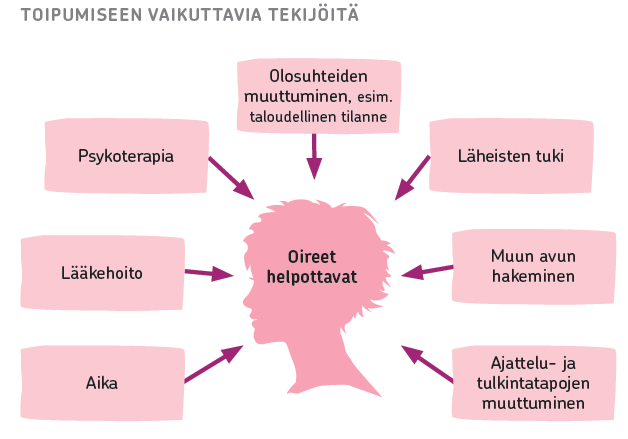